Using Big Data To Solve 
Economic and Social Problems
Raj Chetty
Photo Credit: Florida Atlantic University
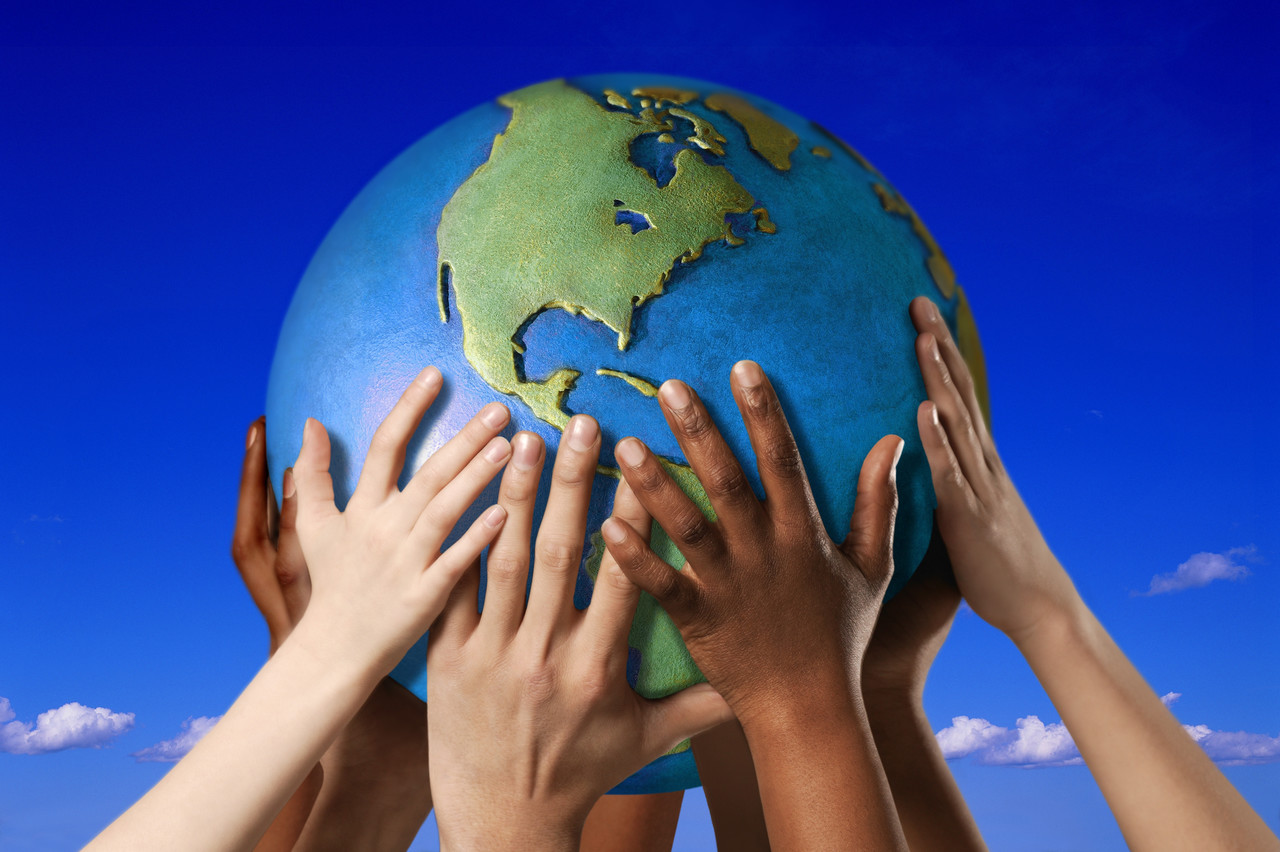 The American Dream?
Chance that a child born to parents in the bottom fifth of the income distribution reaches the top fifth:
The American Dream?
Chance that a child born to parents in the bottom fifth of the income distribution reaches the top fifth:
7.5%
Chetty, Hendren, Kline, Saez 2014
USA
Blanden and Machin 2008
9.0%
UK
Boserup, Kopczuk, and Kreiner 2013
11.7%
Denmark
Corak and Heisz 1999
13.5%
Canada
The American Dream?
Chance that a child born to parents in the bottom fifth of the income distribution reaches the top fifth:










 Chances of achieving the “American Dream” are almost      two times higher in Canada than in the U.S.
7.5%
Chetty, Hendren, Kline, Saez 2014
USA
Blanden and Machin 2008
9.0%
UK
Boserup, Kopczuk, and Kreiner 2013
11.7%
Denmark
Corak and Heisz 1999
13.5%
Canada
Why is Upward Mobility Lower in America?
Central policy question: why are children’s chances of escaping poverty so low in America?

And what can we do to improve their odds…?

Difficult to answer this question based solely on country-level data

Numerous differences across countries makes it hard to test between alternative explanations

Problem: only a handful of data points
Theoretical Social Science
Until recently, social scientists have had limited data to study policy questions like this

Social science has therefore been a theoretical field

Develop mathematical models (economics) or qualitative theories (sociology) 

Use these theories to explain patterns and make policy recommendations, e.g. to improve upward mobility
Theoretical Social Science
Problem: theories untested  five economists often have five different answers to a given question

Leads to a politicization of questions that in principle have scientific answers

Example: is Obamacare reducing job growth in America?
The Rise of Data and Empirical Evidence
Today, social science is becoming a more empirical field thanks to the growing availability of data

Test and improve theories using real-world data

Analogous to natural sciences
80%
60%
40%
20%
0%
1983
1993
2003
2011
Year
Empirical (Data-Based) Articles in Leading Economics Journals, 1983-2011
Percentage of Empirical Articles
38.4%
60.3%
60.0%
72.1%
Source: Hamermesh (JEL 2013)
Social Science in the Age of Big Data
Recent availability of “big data” has accelerated this trend

Large datasets are starting to transform social science, as they have transformed business


Examples:

Government data: tax records, Medicare

Corporate data: Facebook, retailer data

Unstructured data: Twitter, newspapers
Why is Big Data Transforming Social Science?
Greater reliability than surveys

Ability to measure new variables (e.g., emotions)

Universal coverage  can “zoom in” to subgroups

Large samples  can approximate scientific experiments
Why This Course?
Silicon Valley has been very successful in solving private-sector problems using technology and big data

Goal of this course: show how same skills can be used to address important social and economic problems

We need more talent in this area given pressing challenges such as rising inequality and global warming

To achieve this goal, provide an introduction to a broad range of topics, methods, and real-world applications
Overview of Topics
Equality of Opportunity

Education

Health

Environment

Criminal Justice and Discrimination

Political Polarization
Overview of Methods
Descriptive Data Analysis

Experiments

Quasi-Experiments

Machine Learning

Stata programming
Methods: Two Types of “Big Data”
Big data can be classified into two types

“Long” data: many observations relative to variables (e.g., tax records)
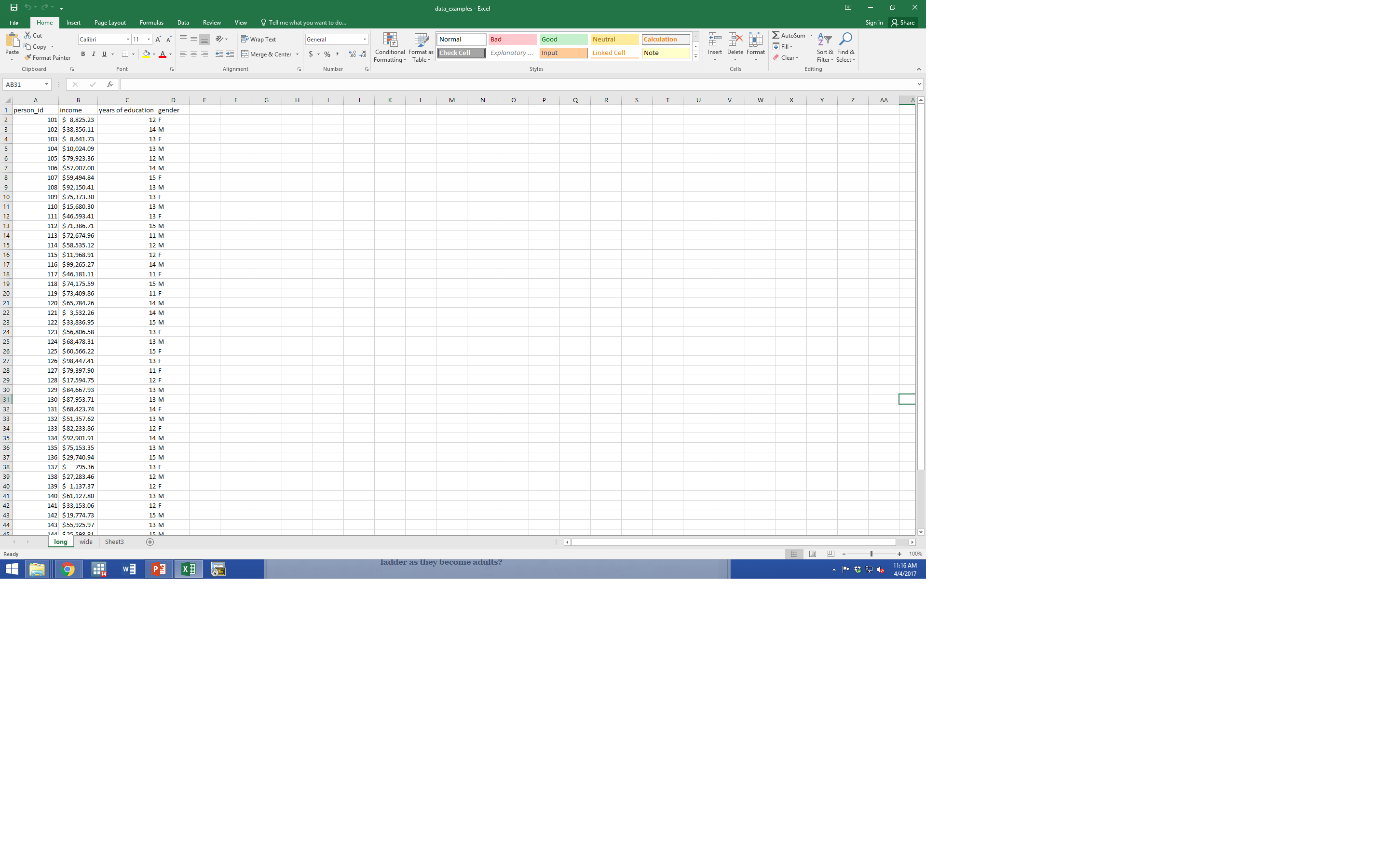 Methods: Two Types of “Big Data”
Big data can be classified into two types

“Long” data: many observations relative to variables (e.g., tax records)

“Wide” data: few observations relative to variables (e.g. Amazon clicks, newspapers)
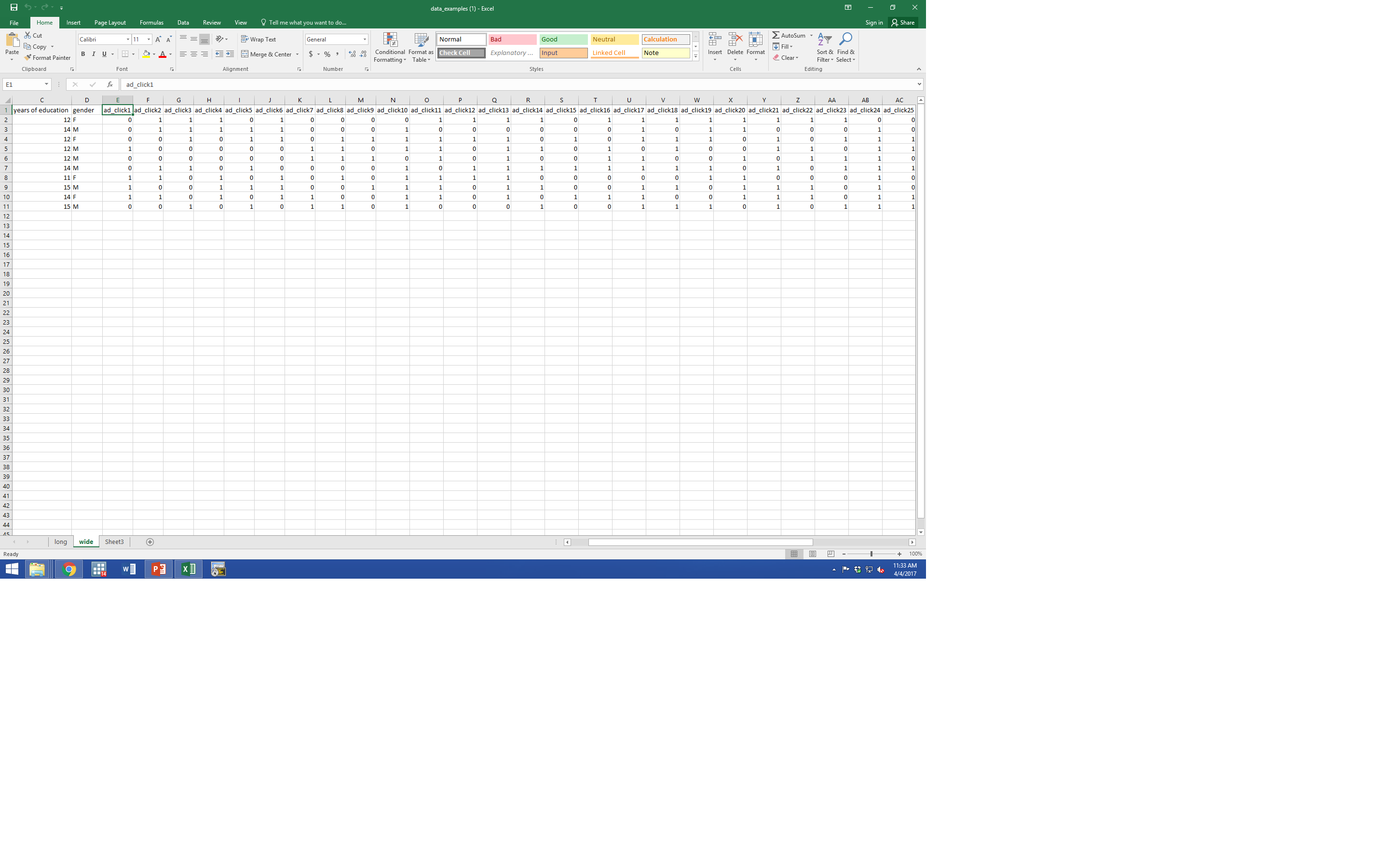 Methods: Two Types of “Big Data”
Statistics/computer science has focused on “wide” data

Main application: prediction 

Example: predicting income to target ads

Social science has focused on “long” data

Main application: identifying causal effects

Example: effects of improving schools on income
Lecture 1: Equality of Opportunity
Local Area Differences in Upward Mobility within America

Geographical Variation: Causal Effects of Places or Sorting?

Characteristics of Low vs. High Mobility Areas


Lecture 1 is based primarily on two papers:

Chetty, Hendren, Kline, Saez. “Where is the Land of Opportunity? The Geography of Intergenerational Mobility in the U.S.” QJE 2014

Chetty and Hendren. “The Effects of Neighborhoods on Children’s Long-Term Outcomes” 2017a, b
Part 1Local Area Variation in Upward Mobility
Part 1
Local Area Variation
Differences in Opportunity Across Local Areas
Chetty et al. (2014) use “big data” to measure upward mobility for every metro and rural area in the U.S.

De-identified tax records on all children born in America between 1980-1982 (10 million children)


Classify children into locations based on where they grew up


Rank children in national income distribution (not local distribution) when computing rates of upward mobility
The Geography of Upward Mobility in the United States
Chances of Reaching the Top Fifth Starting from the Bottom Fifth by Metro Area
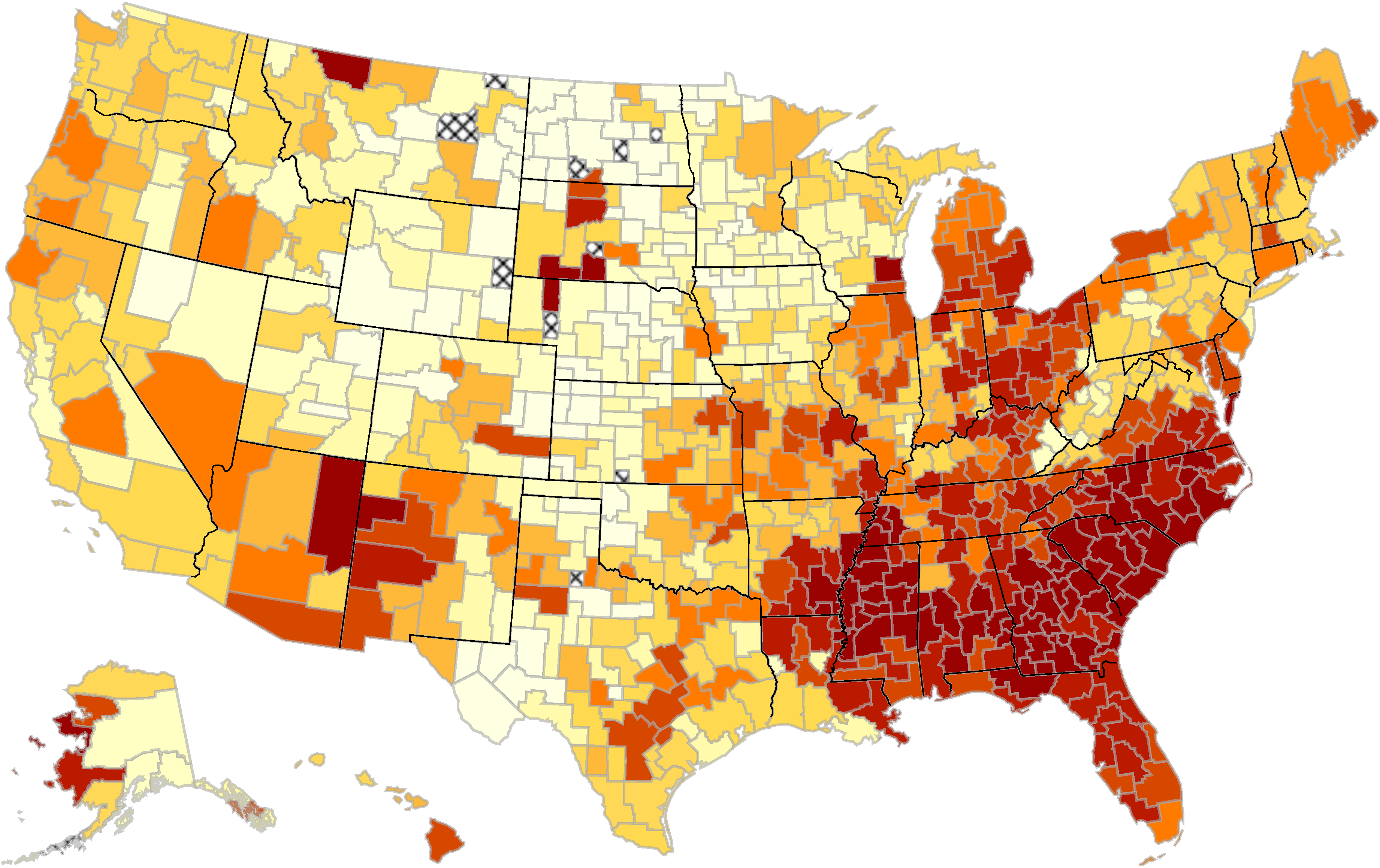 Minneapolis 8.5%
Chicago
6.5%
New York City 10.5%
San
Jose 
12.9%
Washington DC 11.0%
Charlotte 4.4%
Atlanta 4.5%
Salt Lake City 10.8%
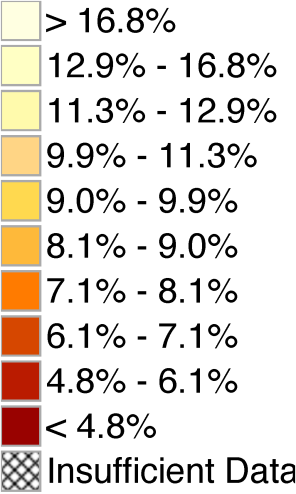 Note: Lighter Color = More Upward Mobility
Download Statistics for Your Area at www.equality-of-opportunity.org
The Geography of Upward Mobility in the Bay Area
Chances of Reaching the Top Fifth Starting from the Bottom Fifth by County
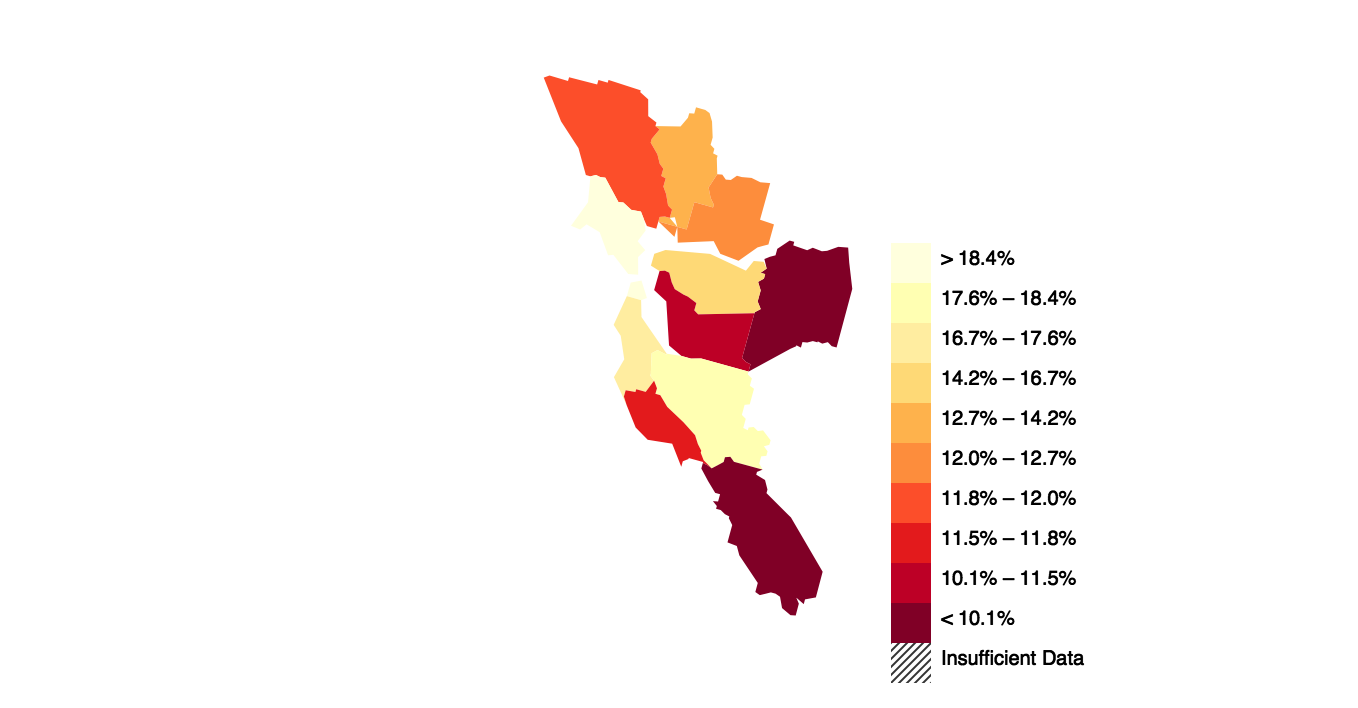 Alameda (Oakland)
11.4%
San Francisco
18.5%
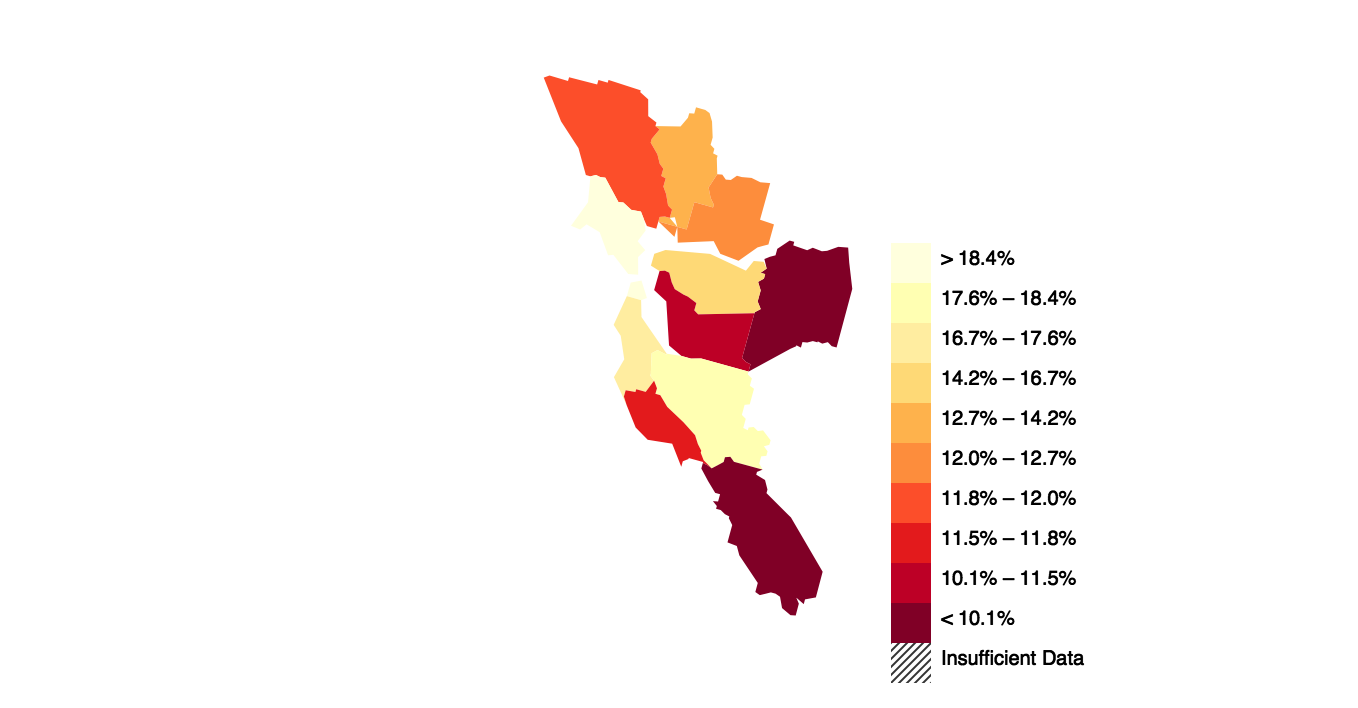 San Mateo
17.4%
Santa Clara
17.7%
Lighter Color = More Upward Mobility
Download Statistics for Your Area at www.equality-of-opportunity.org
The Geography of Upward Mobility in the New York Area
Chances of Reaching the Top Fifth Starting from the Bottom Fifth by County
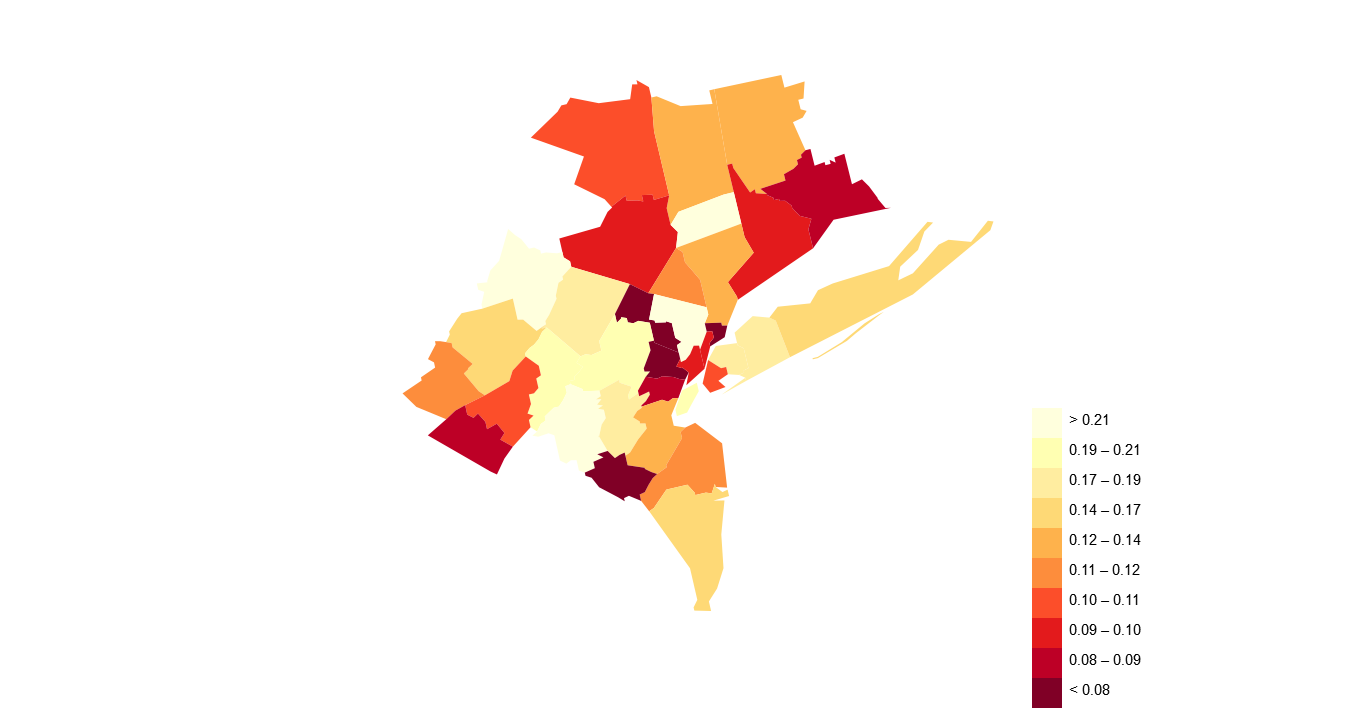 New Haven
9.3%
Ulster
10.6%
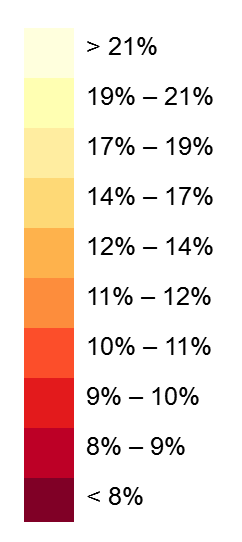 Suffolk
16.0%
Bronx
7.3%
Monroe
14.1%
Queens
16.8%
Manhattan
9.9%
Brooklyn
10.6%
Ocean
15.1%
Part 1Local Area Variation in Upward Mobility
Part 2
Causal Effects of Neighborhoods
Causal Effects of Neighborhoods vs. Sorting
Two very different explanations for variation in children’s outcomes across areas:

Sorting: different people live in different places

Causal effects: places have a causal effect on upward mobility for a given person
Identifying Causal Effects of Neighborhoods
Ideal experiment: randomly assign children to neighborhoods and compare outcomes in adulthood

We approximate this experiment using a quasi-experimental design

Study 7 million families who move across counties in observational data

Key idea: exploit variation in age of child when family moves to identify causal effects of environment
Source: Chetty and Hendren 2017
Earnings Gain from Moving to a Better Neighborhood
100%
80%
60%
40%
20%
Oakland ($30,000)
0%
10
15
20
25
30
Earnings Gain from Moving to a Better Neighborhood
San Francisco ($40,000)
100%
80%
60%
40%
20%
Oakland ($30,000)
0%
10
15
20
25
30
Earnings Gain from Moving to a Better Neighborhood
San Francisco ($40,000)
100%
80%
60%
Move at age 9  54% of gain from growing up in San Francisco since birth
Gain from Moving to a Better Area
40%
20%
Oakland ($30,000)
0%
10
15
20
25
30
Age of Child when Parents Move
Earnings Gain from Moving to a Better Neighborhood
San Francisco ($40,000)
100%
80%
60%
Gain from Moving to a Better Area
40%
20%
Oakland ($30,000)
0%
10
15
20
25
30
Age of Child when Parents Move
Earnings Gain from Moving to a Better Neighborhood
San Francisco ($40,000)
100%
80%
60%
Gain from Moving to a Better Area
40%
20%
Oakland ($30,000)
0%
10
15
20
25
30
Age of Child when Parents Move
Identifying Causal Effects of Neighborhoods
Key assumption: timing of moves to a better/worse area unrelated to other determinants of child’s outcomes

This assumption might not hold for two reasons:

Parents who move to good areas when their children are young might be different from those who move later

Moving may be related to other factors (e.g., change in parents’ job) that affect children directly
Identifying Causal Effects of Neighborhoods
Two approaches to evaluating validity of this assumption:

Compare siblings’ outcomes to control for family effects
Identifying Causal Effects of Neighborhoods
Two approaches to evaluating validity of this assumption:

Compare siblings’ outcomes to control for family effects

Use differences in neighborhood effects across subgroups to implement “placebo” tests

Ex: some places (e.g., low-crime areas) have better outcomes for boys than girls 

Move to a place where boys have high earnings  son improves in proportion to exposure but daughter does not
Causal Effects of Neighborhoods: Summary
Key lesson of this section: 70-80% of the variation in children’s outcomes across areas is due to causal effects

This result has refocused public discussion on improving upward mobility in America to a local level
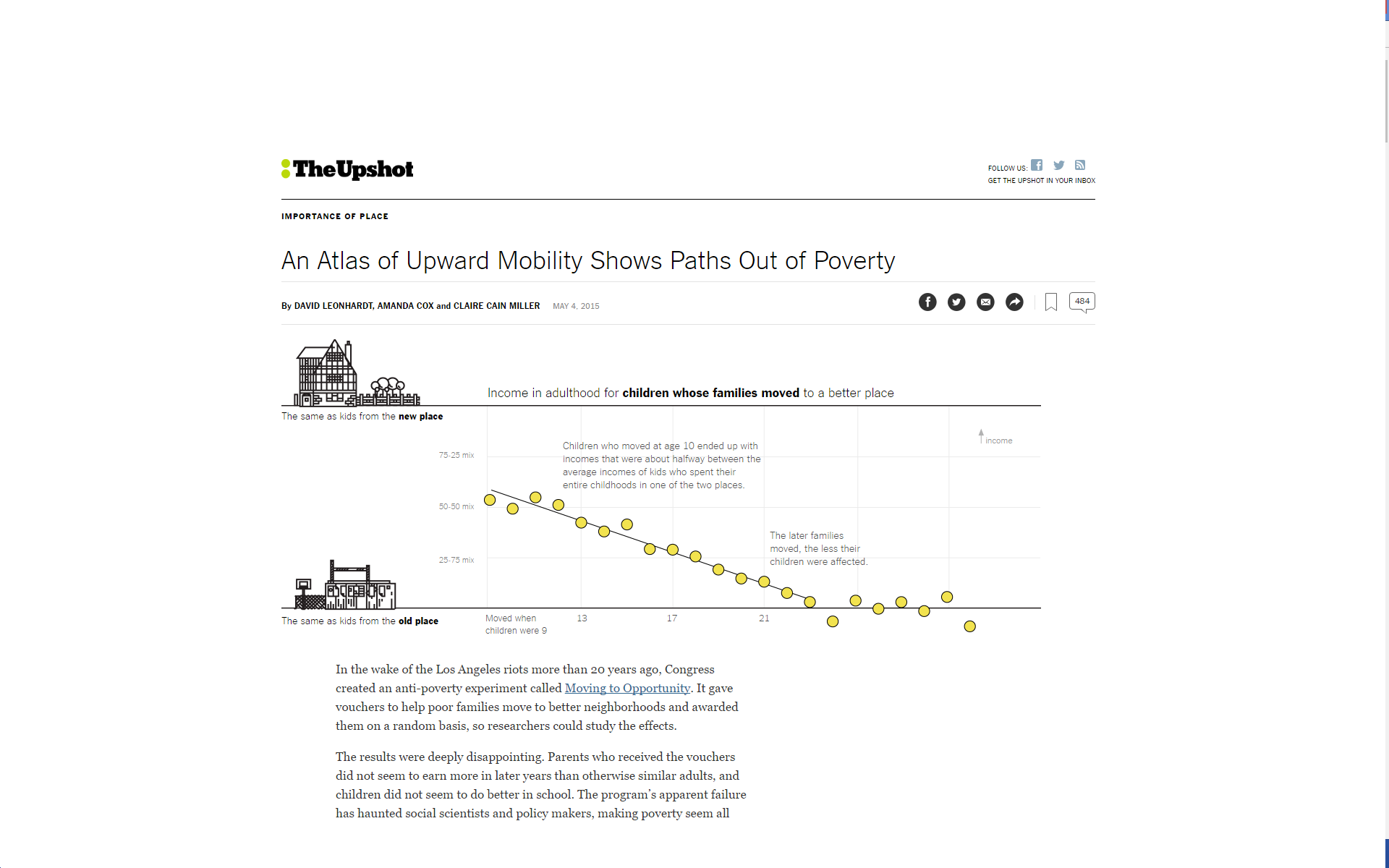 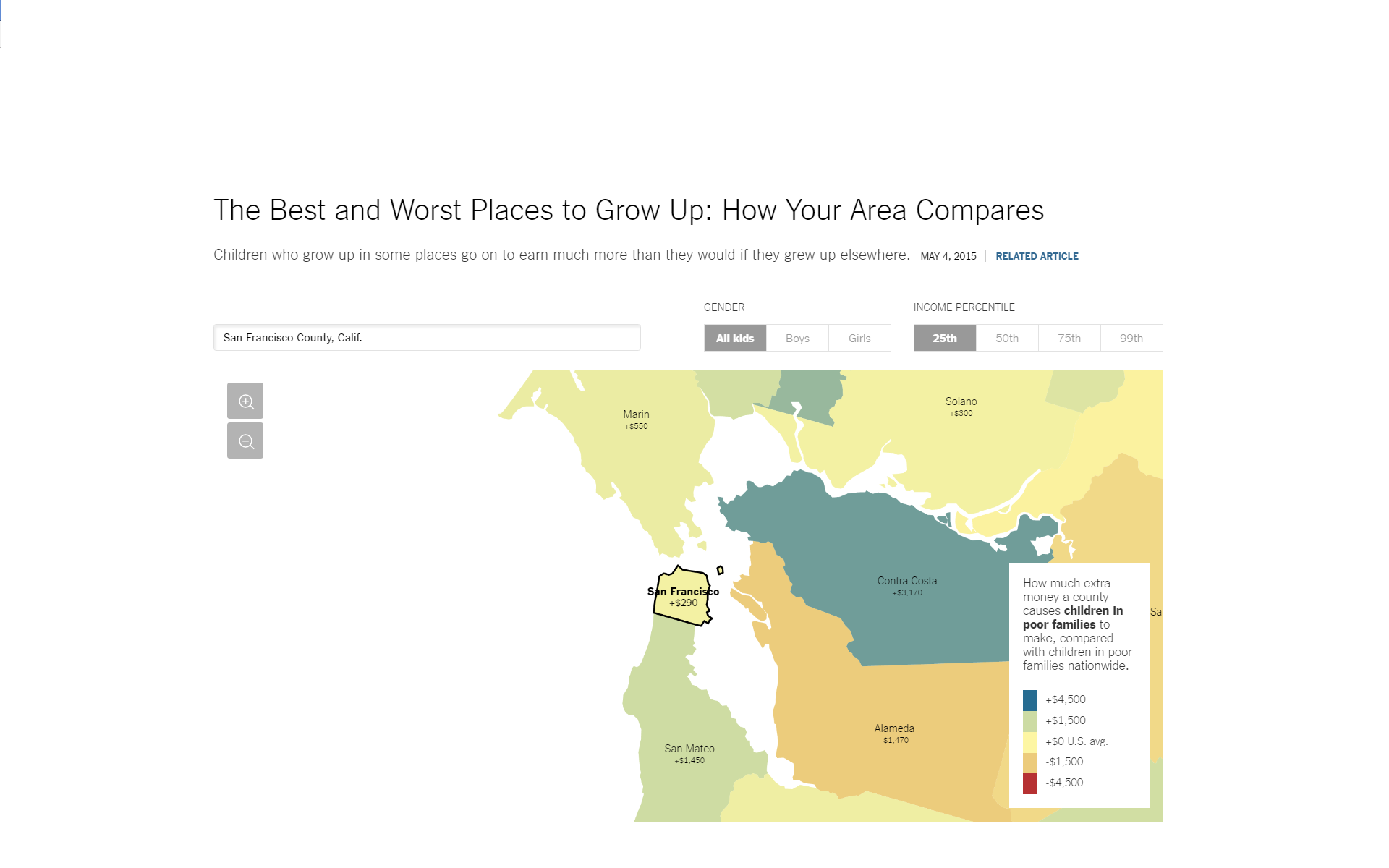 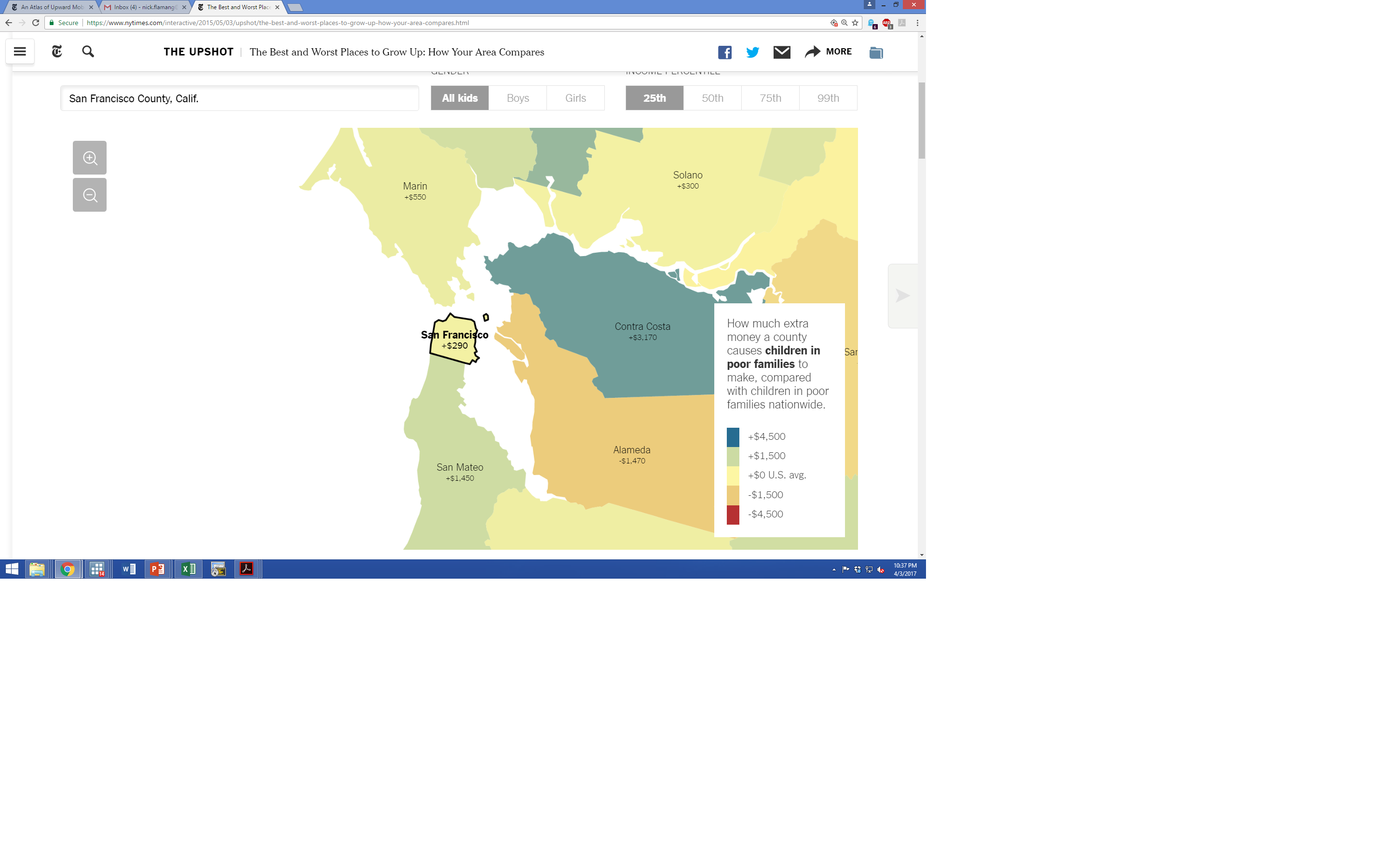 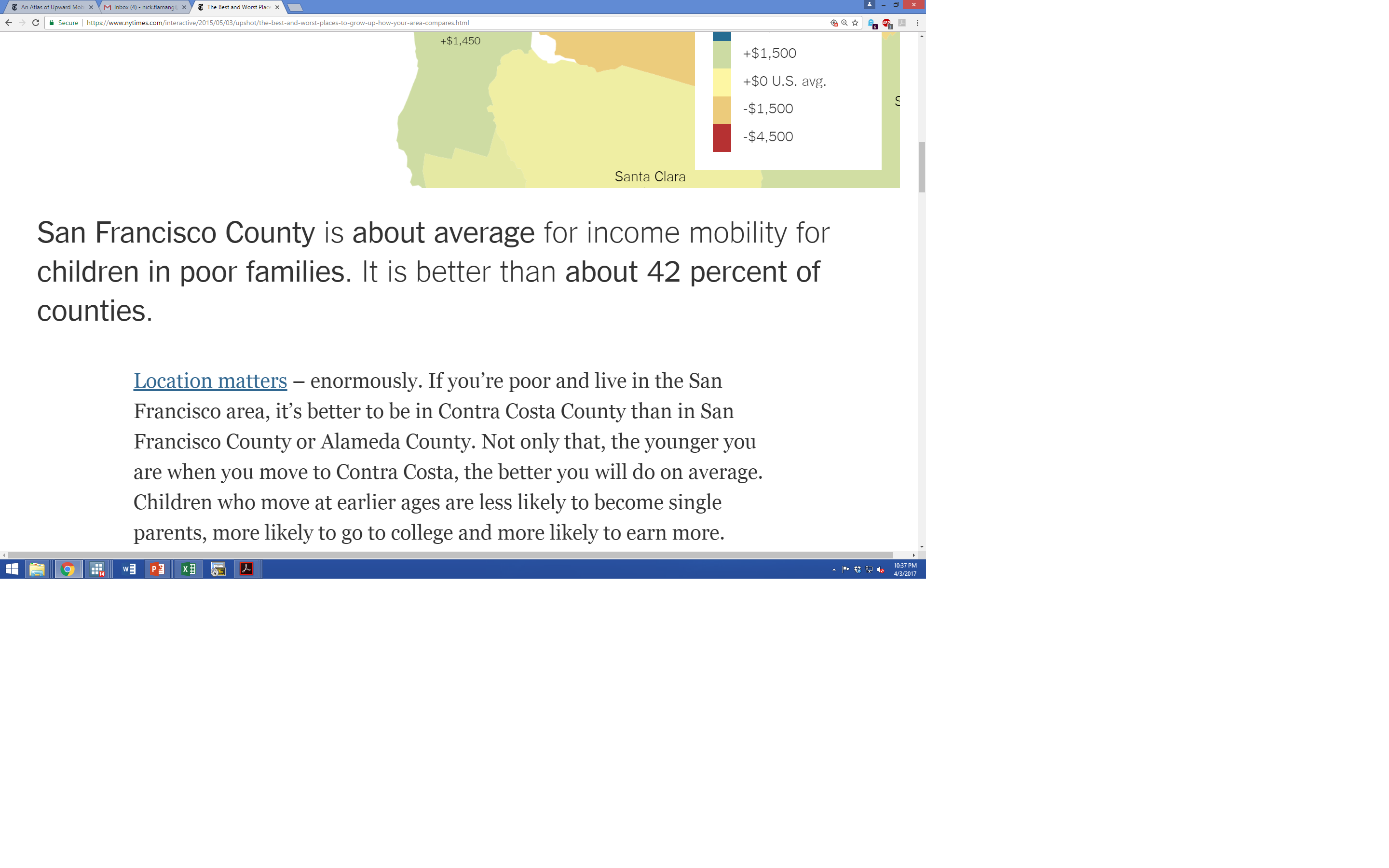 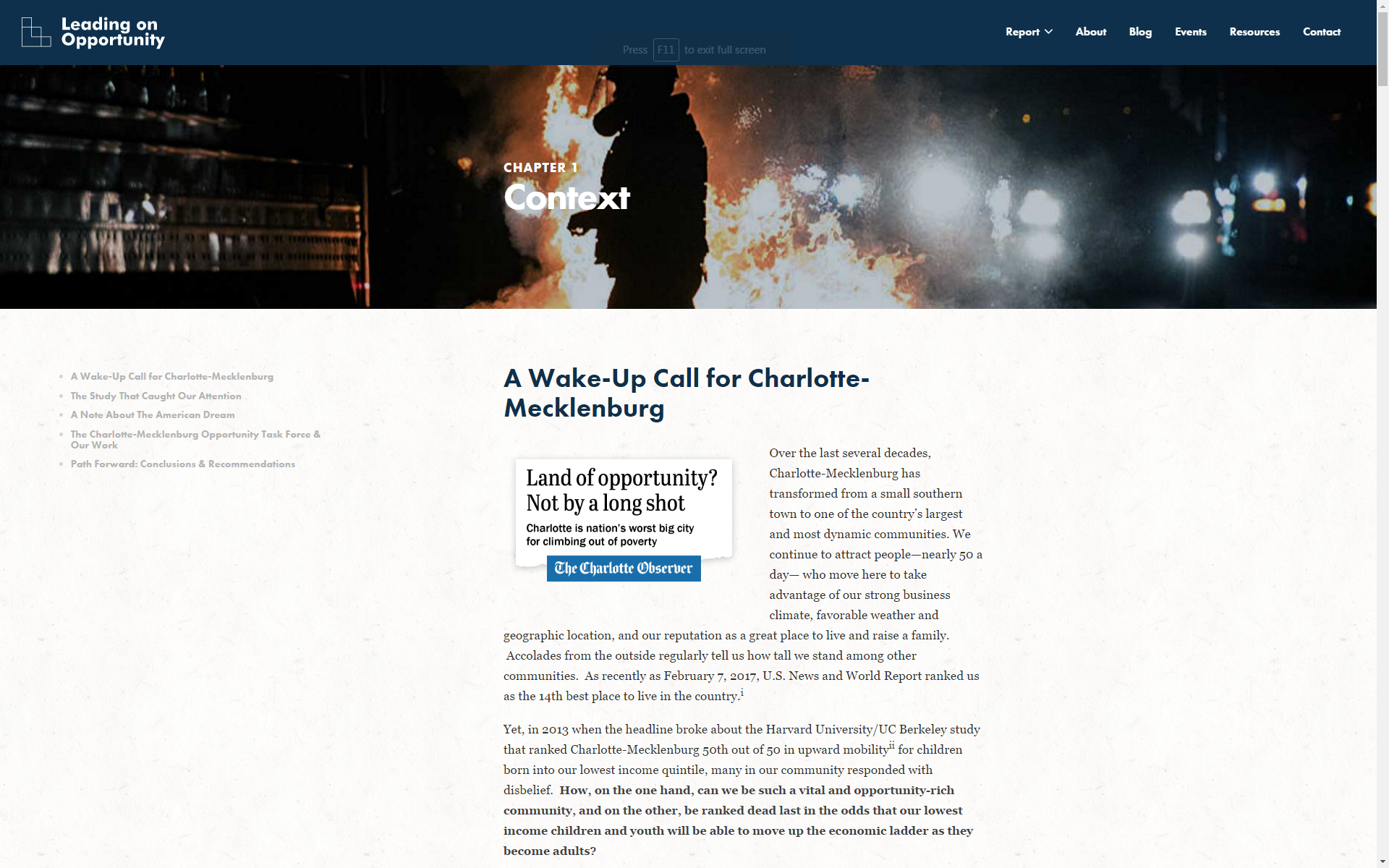 Part 1Local Area Variation in Upward Mobility
Part 3
Characteristics of High-Mobility Areas
Why Does Upward Mobility Differ Across Areas?
Why do some places produce much better outcomes for disadvantaged children than others?


Begin by characterizing the features of areas with high rates of upward mobility
Five Strongest Correlates of Upward Mobility
Segregation

Greater racial and income segregation associated with lower levels of mobility
Racial Segregation in Atlanta
Whites (blue), Blacks (green), Asians (red), Hispanics (orange)
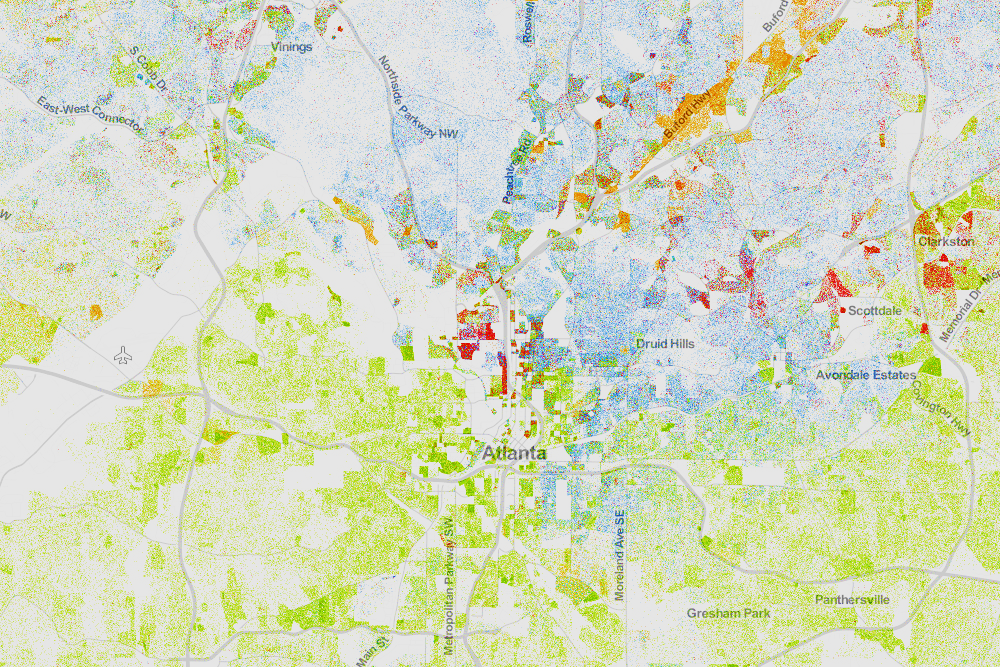 Source: Cable (2013) based on Census 2010 data
Racial Segregation in Sacramento
Whites (blue), Blacks (green), Asians (red), Hispanics (orange)
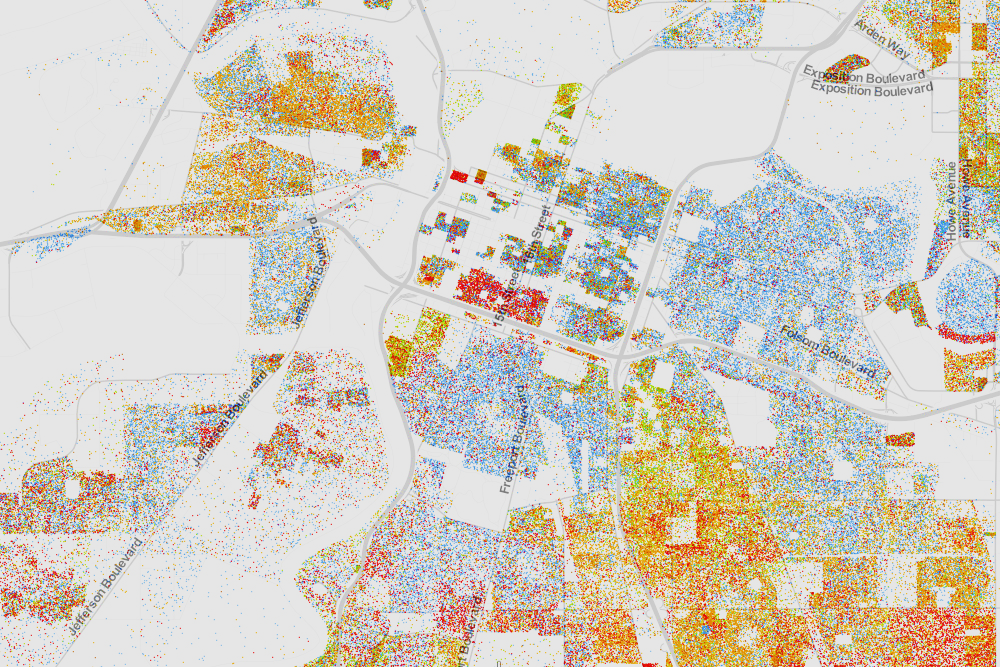 Source: Cable (2013) based on Census 2010 data
Five Strongest Correlates of Upward Mobility
Segregation

Income Inequality

Places with smaller middle class have much less mobility
Five Strongest Correlates of Upward Mobility
Segregation

Income Inequality

School Quality

Higher expenditure, smaller classes, higher test scores correlated with more mobility
Five Strongest Correlates of Upward Mobility
Segregation

Income Inequality

School Quality

Family Structure

Areas with more single parents have much lower mobility
Strong correlation even for kids whose own parents are married
Five Strongest Correlates of Upward Mobility
Segregation

Income Inequality

School Quality

Family Structure

Social Capital

“It takes a village to raise a child”
Putnam (1995): “Bowling Alone”